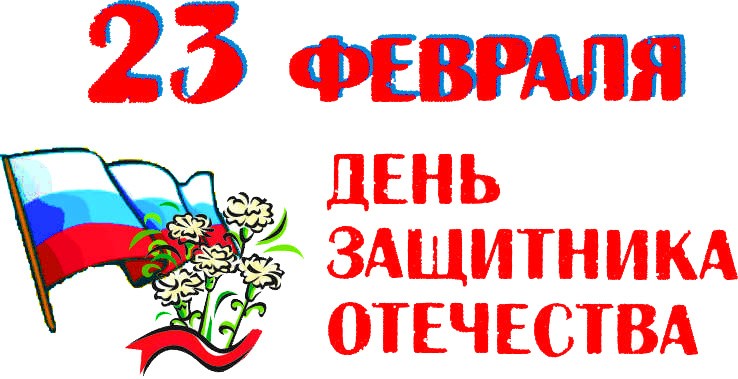 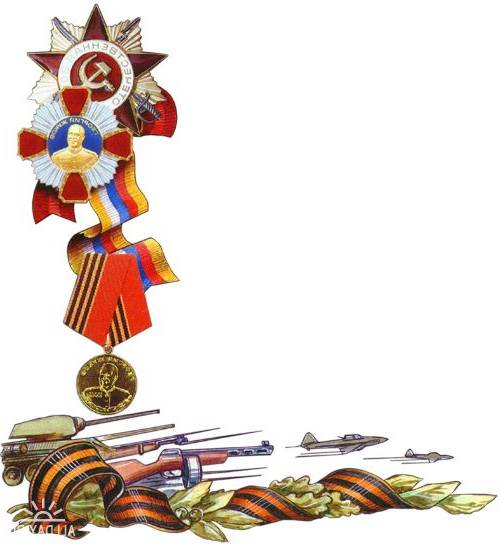 Во все века героизм и мужество войнов России, мощь и слава русского оружия были неотъемлемой частью величия Российского государства.
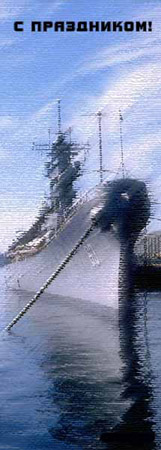 День защитников Отечества возник в 1918 году как день рождения Красной Армии.
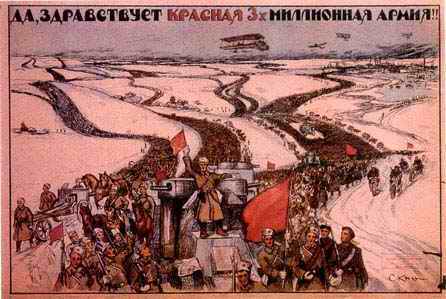 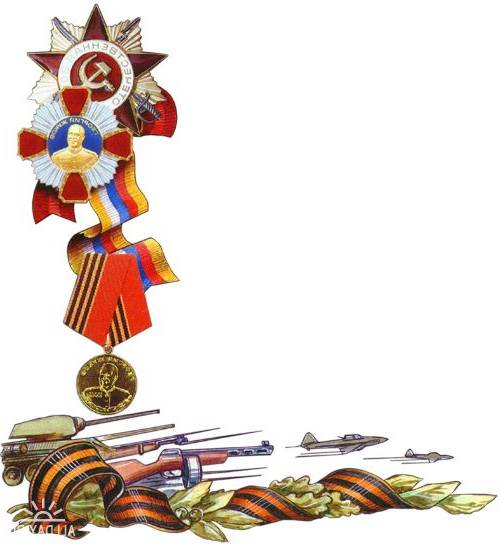 Особое значение День Защитника Отечества приобретает после победы в Великой Отечественной войне 1941-1945 г. г.
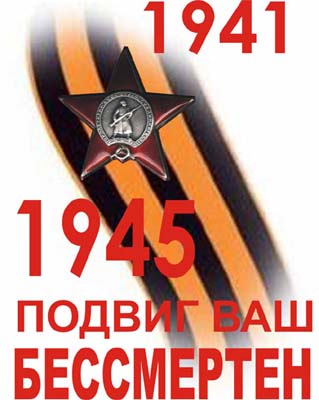 Сначала с этим праздником поздравляли собственно воинов - кадровых военных и ветеранов гражданской, а позже и Великой Отечественной войны.
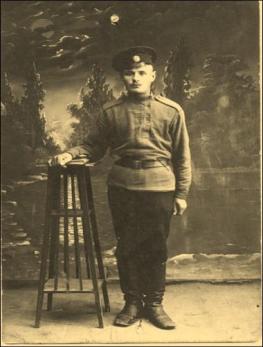 Две старых фотографии, два деда,Со стен как будто смотрят на меня.Один погиб почти перед победой,Другой пропал в немецких лагерях.Один дошел до самого Берлина,В апреле сорок пятого - убит.Другой пропал без вести, словно сгинул,И даже неизвестно, где лежит.Защитники Отечества родного,Две разных жизни, но с одной судьбой.Со старых фотографий смотрят снова,Те, кто отдали жизнь за нас с тобой.И в этот День Защитника Отчизны,Героев павших будем вспоминать.Они для нас свои отдали жизни,Чтоб мы могли отчизну защищать.
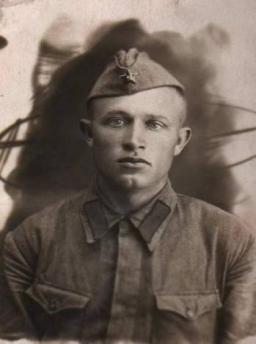 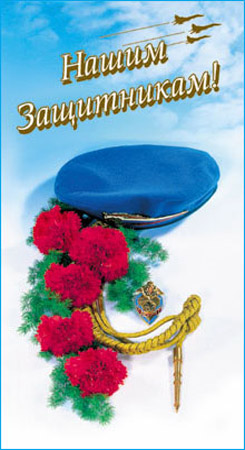 Армия стала называться Советской, а затем - Российской, а 23 февраля ежегодно отмечался в СССР как всенародный праздник - День Советской Армии и Военно-Морского Флота. После распада СССР 23 февраля было переименовано в День защитника Отечества. Государственная Дума России 10 февраля 1995 года приняла федеральный закон "О днях воинской славы (победных днях) России", в котором этот день назван так: "23 февраля - День защитника Отечества".
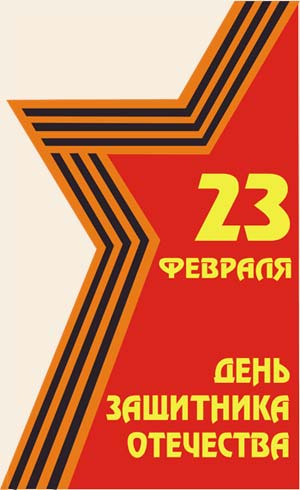 Постепенно традиция видоизменилась и сложилась так, что поздравлять и дарить подарки 23 февраля стали не только военным, но и всем мужчинам и даже мальчикам. Армейский праздник превратился в праздник мужчин и мужского пола в целом. 
     С 10 февраля 1995 года праздник называется 
«День Защитника Отечества»
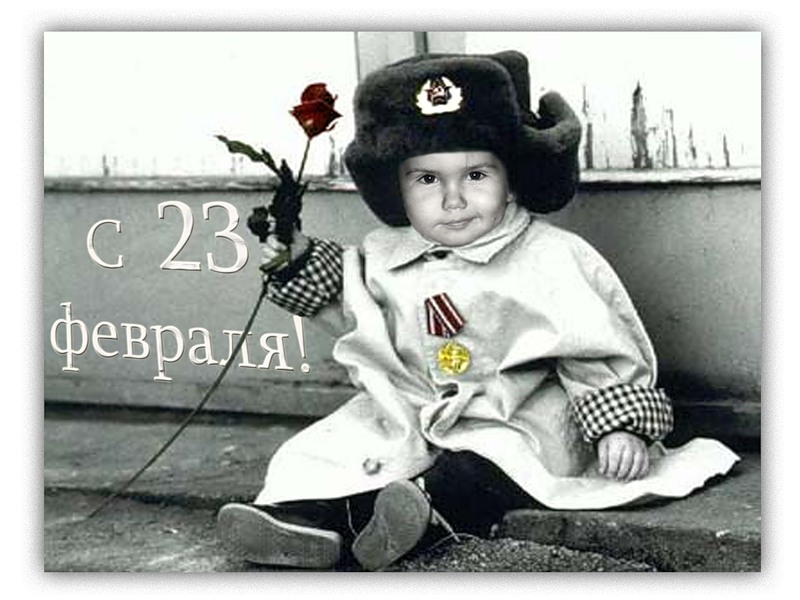 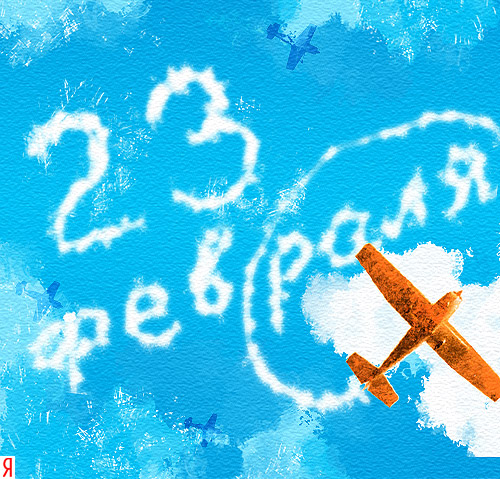 Служить в армии - почетное право и обязанность каждого мужчины. Следовательно, он либо был, либо есть, либо будет воином. И почему же его не поздравить, если повод есть?!
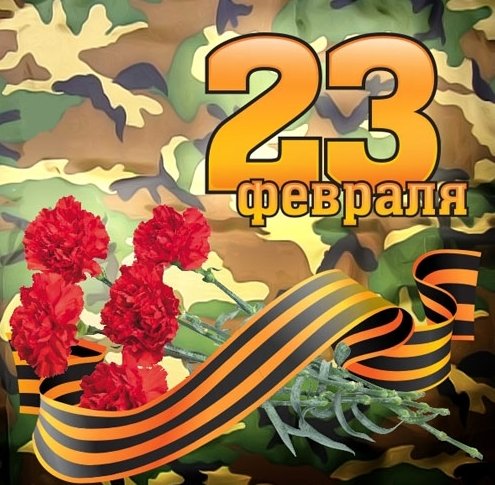 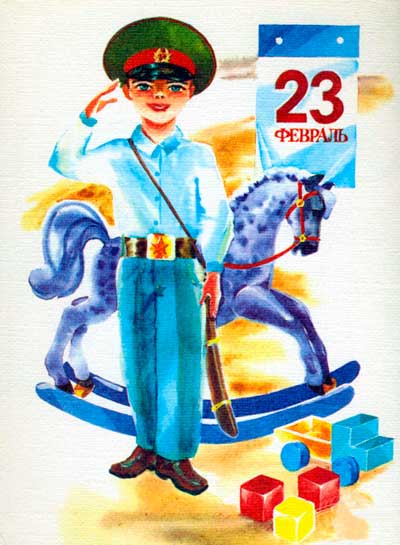 Проснулся Федор утром раноИ чуть не шлепнулся с дивана:Вчера разбросанные танки,Машинки, кони и тачанкиПостроились. И в ряд стоятТоржественно, как на парад!"Вот это да!" — подумал он, -"Быть может, это снится сон?"Но в комнату заходит мамаИ, улыбаясь, говорит:"Вставай, защитник, умывайся,На кухне чай уже кипит".И вспомнил Федор, это — праздникИ он сегодня — главный в нем.Сегодня Федя — не проказник,Он маму слушает во всем,Сестренку во дворе спасает…А мама про себя мечтает: Пускай так каждый день бывает!
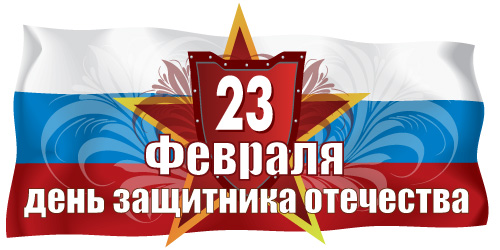 Дуют ветры в феврале, воют в трубах громко.Змейкой мчится по земле лёгкая позёмка.Поднимаясь, мчатся вдаль самолётов звенья.Это празднует февраль армии рожденье.Ночью вьюга бушевала, и метелица мела,А с рассветом нам тихонько папин праздник принесла.И сегодня над широкой белой скатертью полейСверху видны самолеты наших воинских частей.Папин праздник - главный праздник всех мальчишек и мужчин.И поздравить пап любимых мы сегодня так спешим!
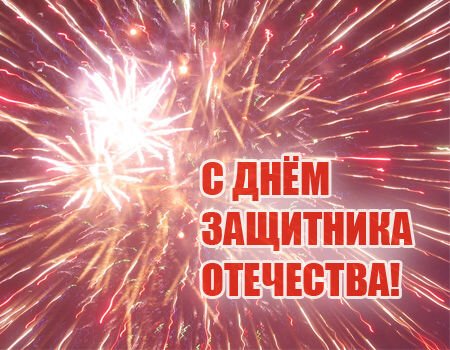 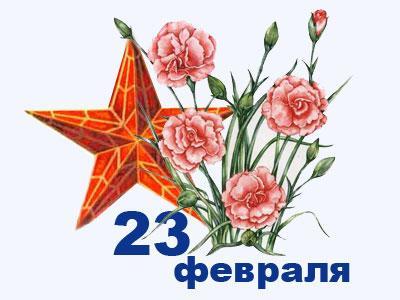 КОНКУРСЫ
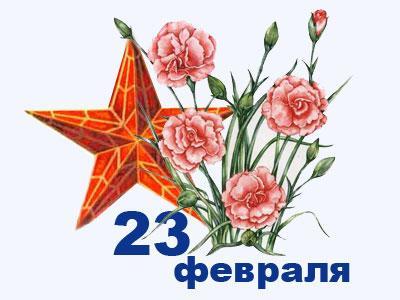 Меткие стрелки
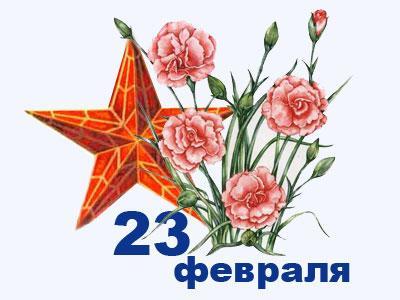 Наш солдат умом богат
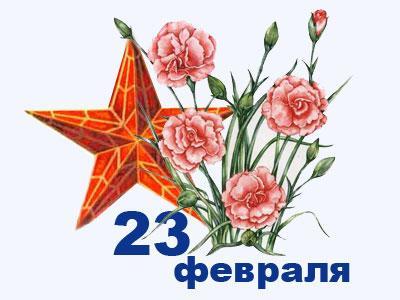 Пословицы.
1. Во время войны и стены имеют уши.
2. Бояться смерти- так и победителем не быть.
3. В бою вынослив тот солдат, кто силой и ловкостью богат
4. Храбрый не тот, кто страха не знает, а кто узнал и навстречу ему идет.
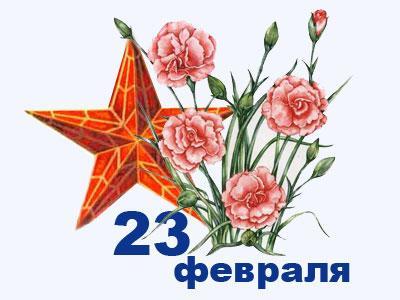 Каша из топора
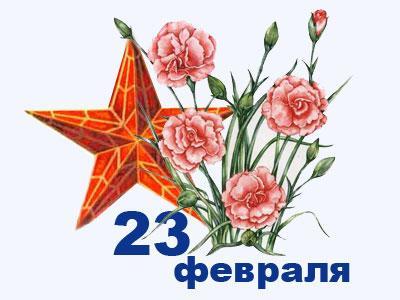 Быстрее и сильнее
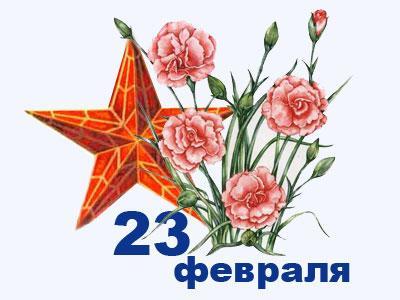 Военная авиация
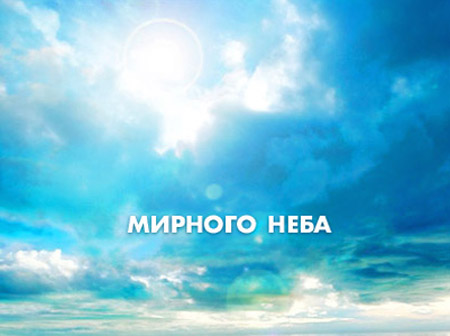 Дорогие наши мужчины — папы и сыновья! Поздравляем вас с праздником! Желаем успехов в делах, счастья, добра, чистого, мирного неба над головой! Мальчишкам — расти сильными, смелыми, мужественными, добрыми и благородными; помнить о высоком звании мужчин!
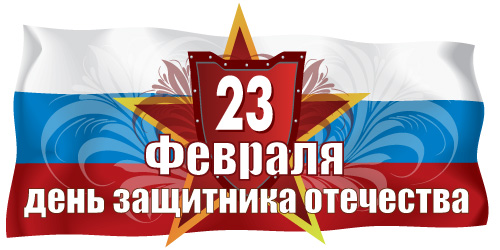 Дуют ветры в феврале, воют в трубах громко.Змейкой мчится по земле лёгкая позёмка.Поднимаясь, мчатся вдаль самолётов звенья.Это празднует февраль армии рожденье.Ночью вьюга бушевала, и метелица мела,А с рассветом нам тихонько папин праздник принесла.И сегодня над широкой белой скатертью полейСверху видны самолеты наших воинских частей.Папин праздник - главный праздник всех мальчишек и мужчин.И поздравить пап любимых мы сегодня так спешим!